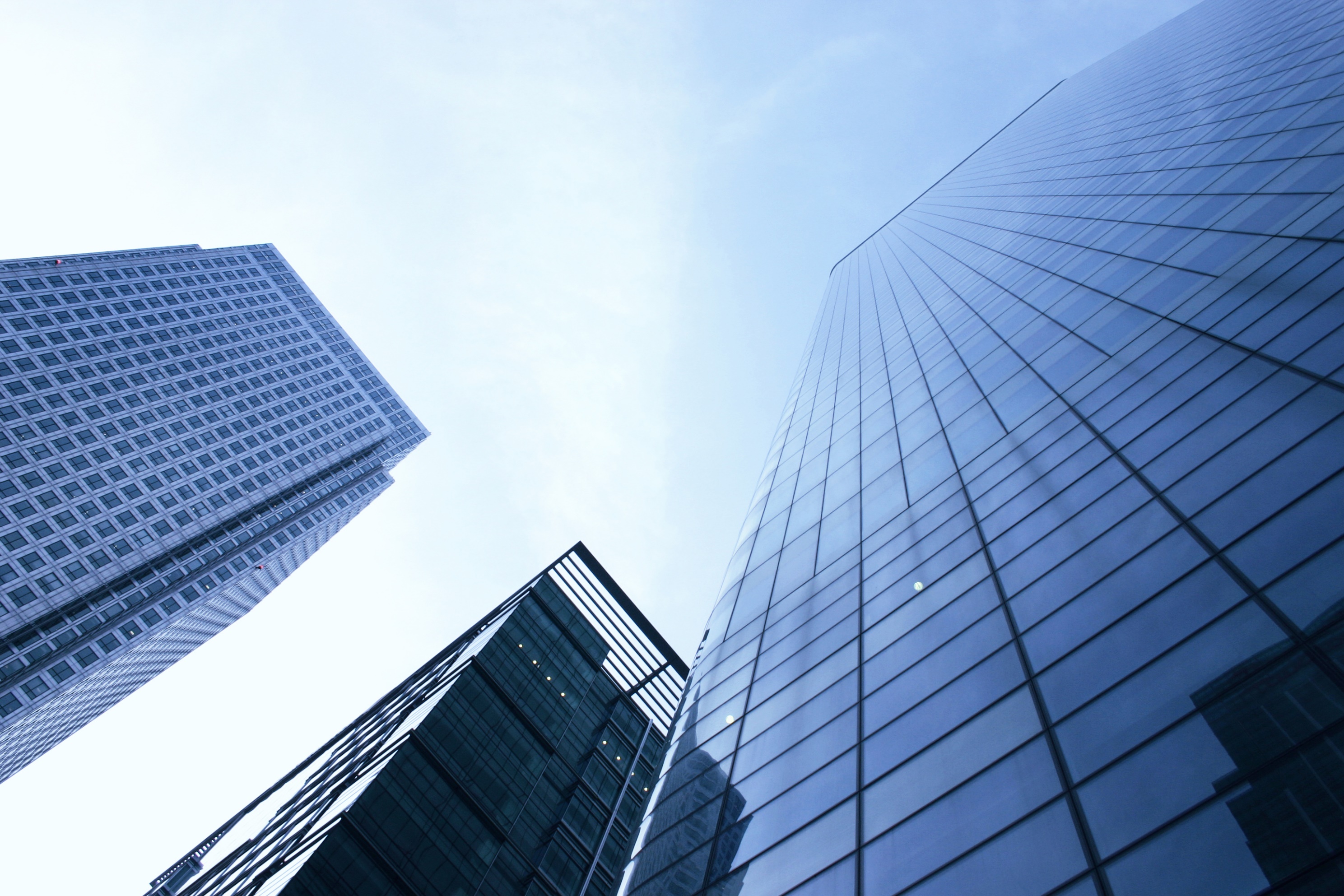 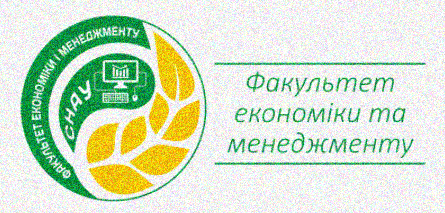 Ділова іноземна мова
Ангеліна Галинська, к.е.н, доцент
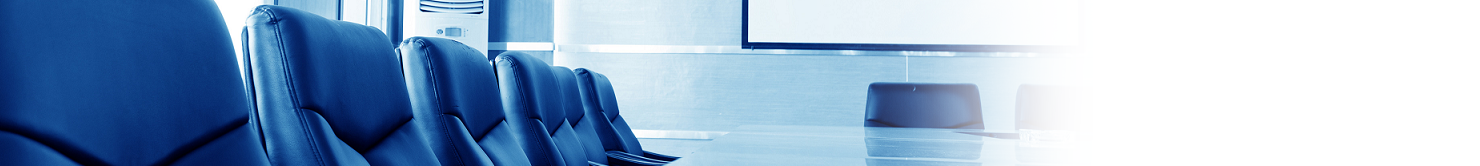 Перш ніж обрати дисципліну дайте відповідь на такі питання:
1
2
Які знання я хочу отримати?
3
Які навички я хочу засвоїти?
4
Де я зможу використати отримані знання та придбані навички?
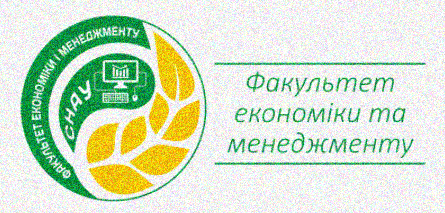 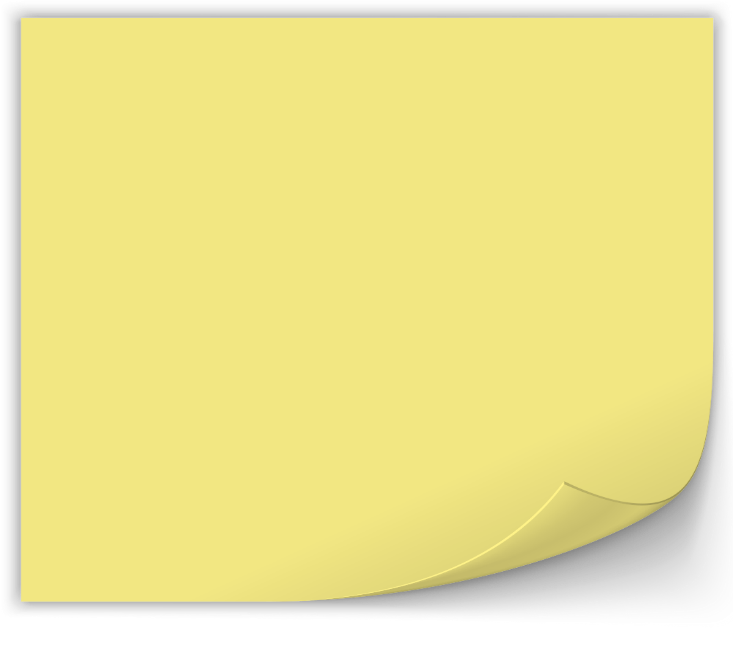 Мене цікавить…
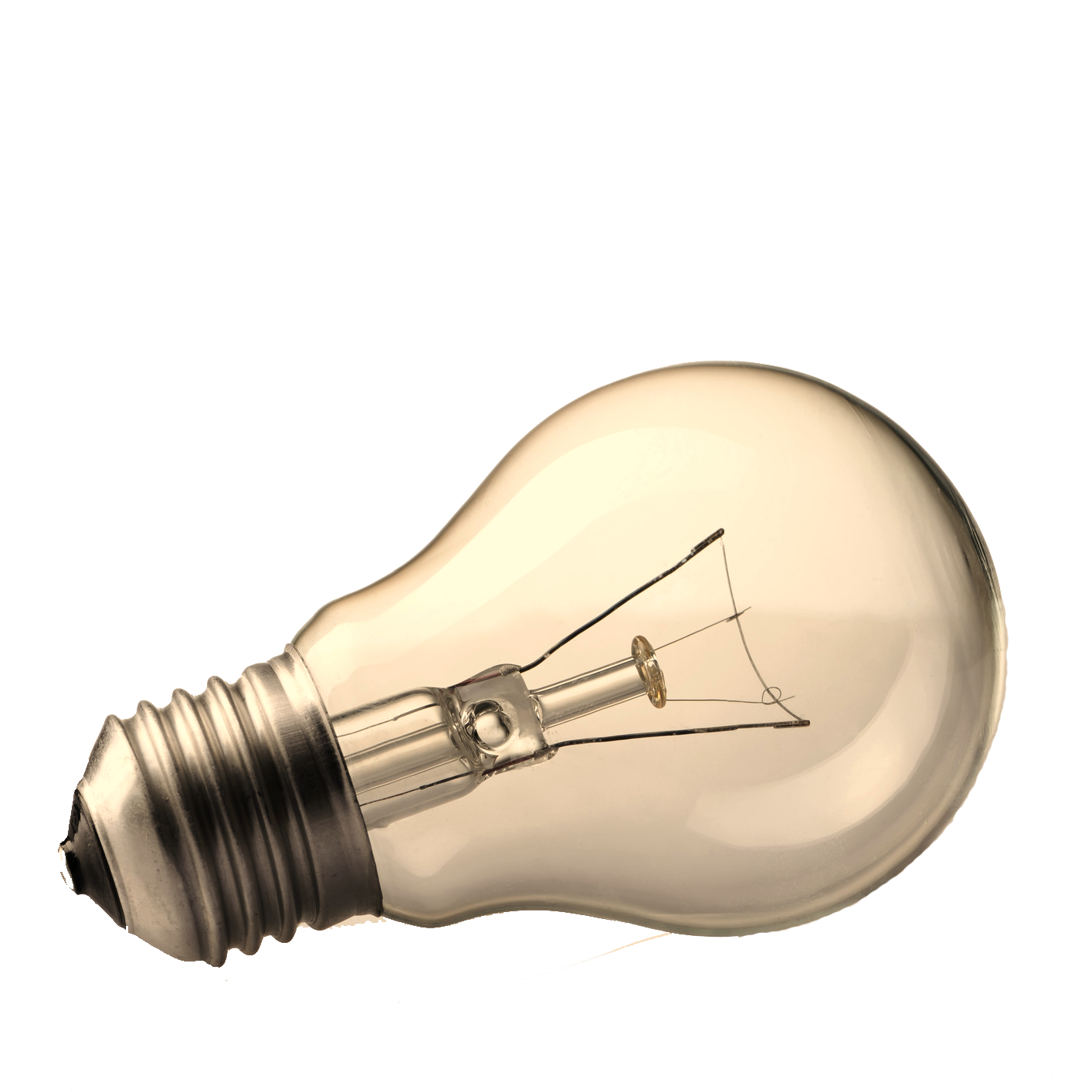 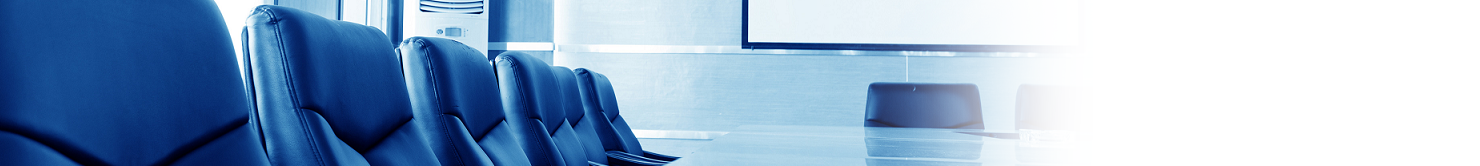 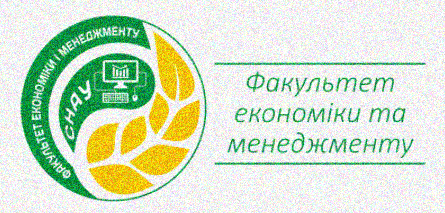 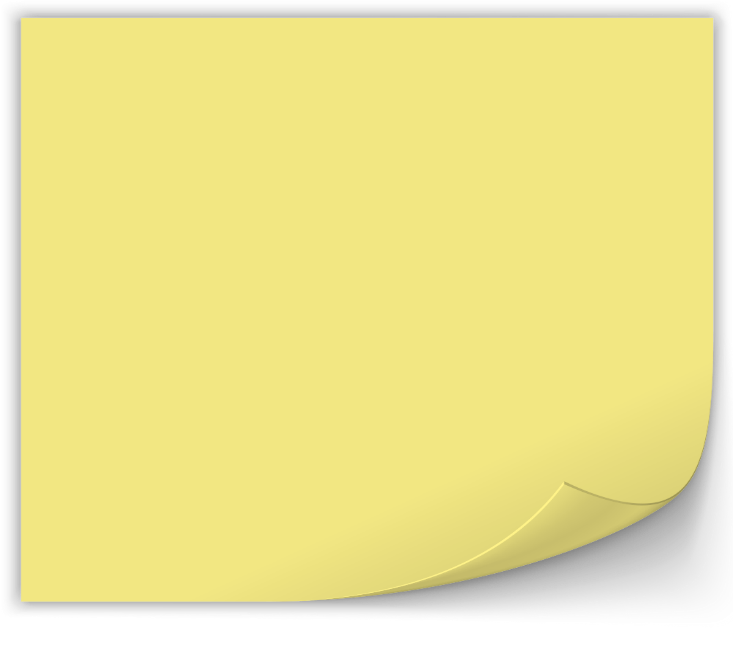 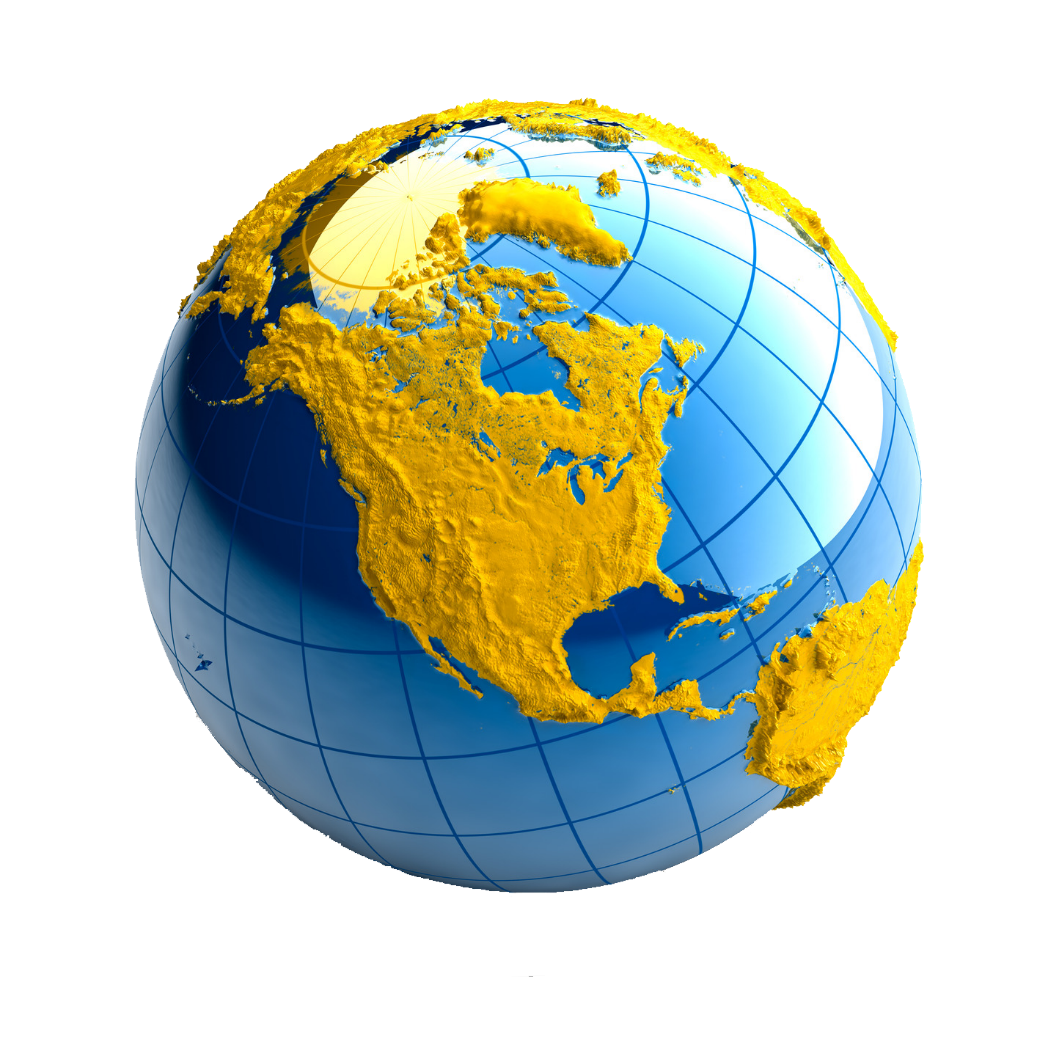 Мета дисципліни:
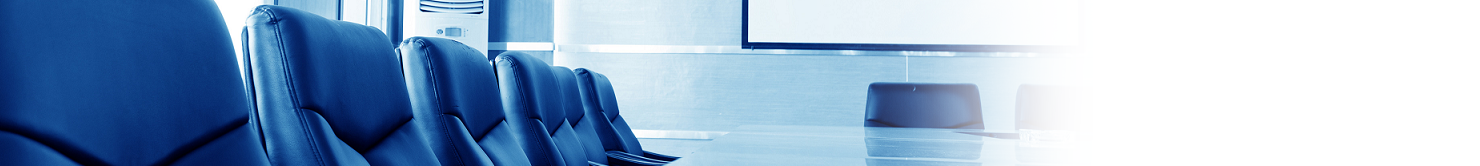 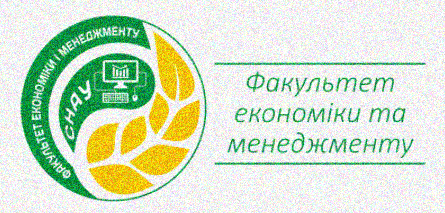 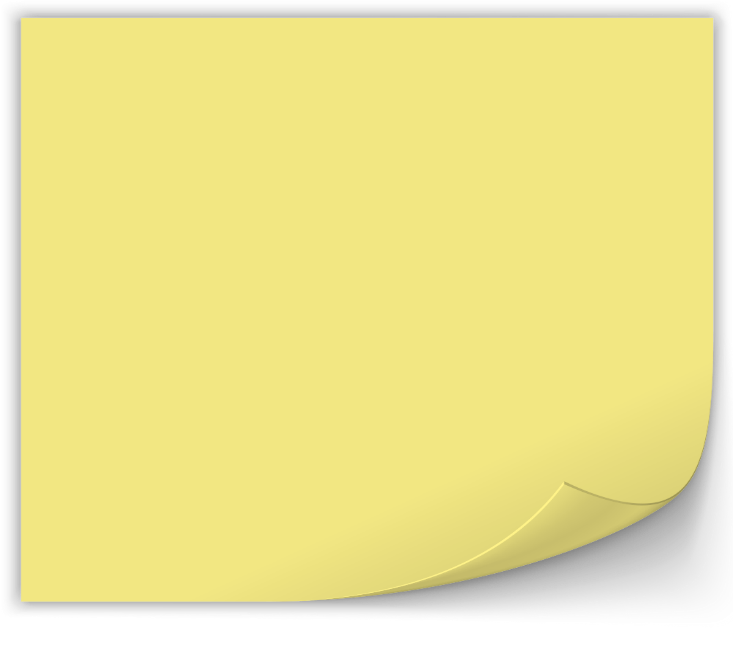 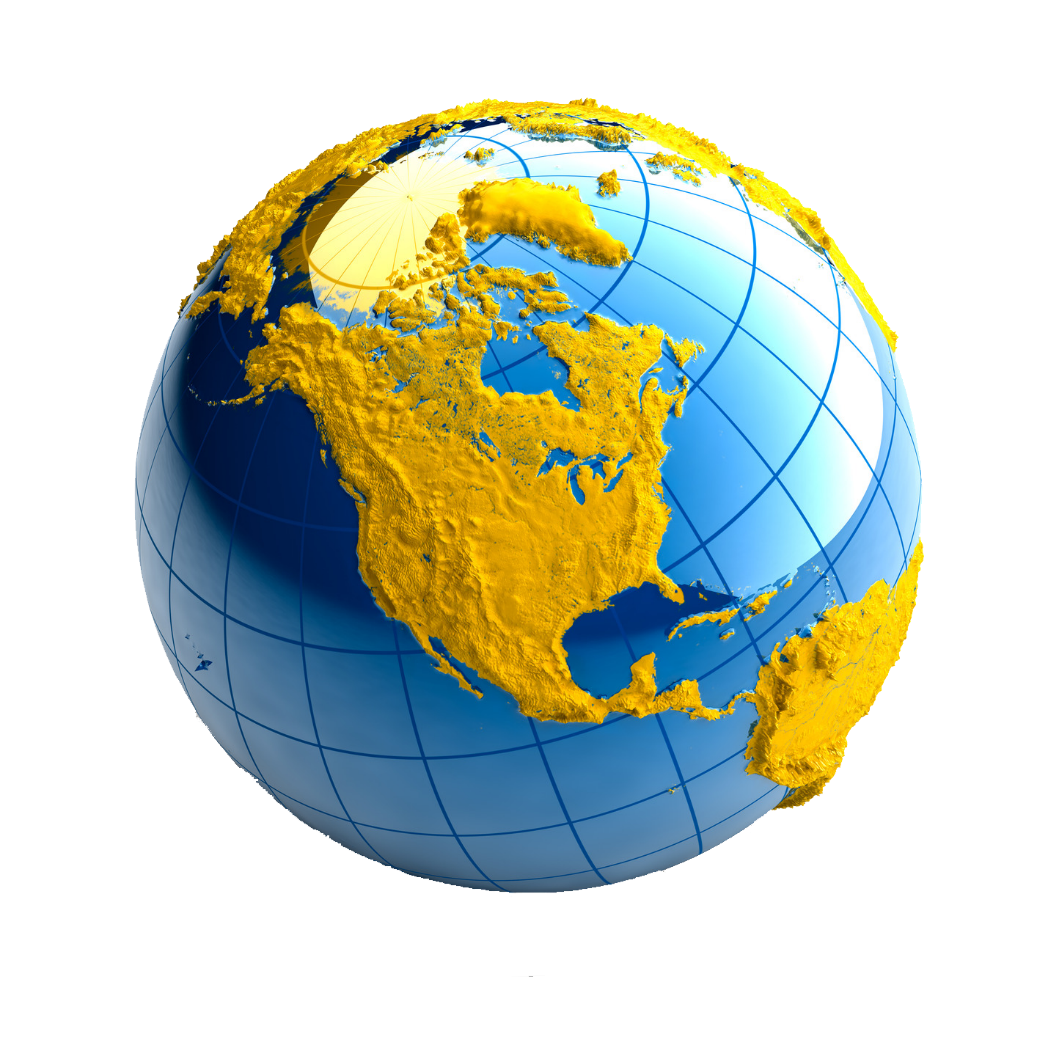 Детальніше…
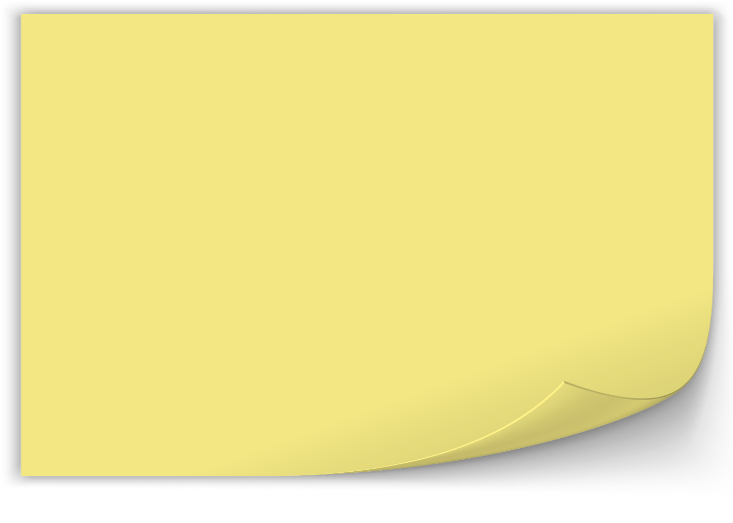 Зміст дисципліни
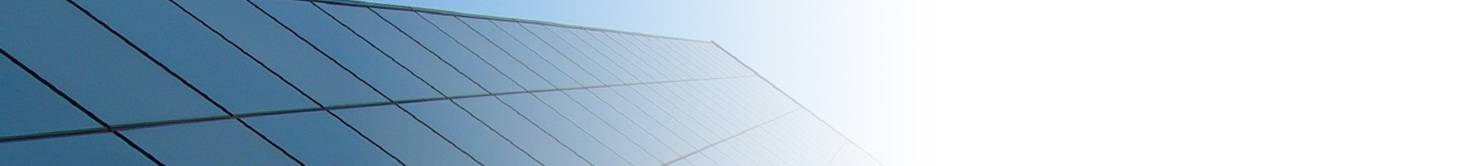 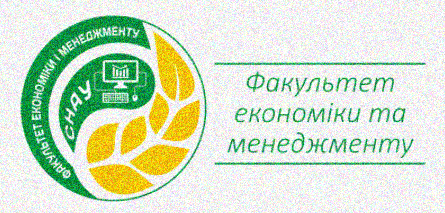 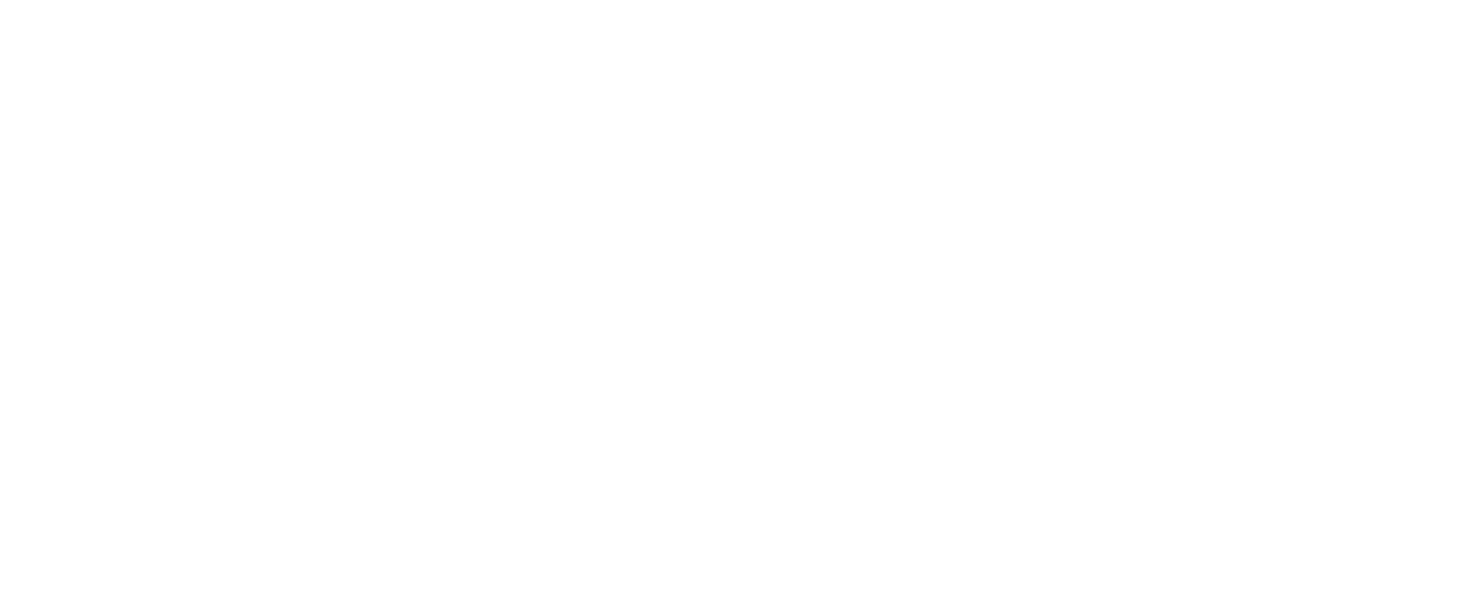 Тема 1. Люди і компанії.  Бізнес сектори.   
Тема 2. Ділова розмова по телефону.
Тема 3. Різні компанії. Структура компанії. Активізація лексики. Тема 4. Колектив як об’єкт управління.
Тема 5. Утворення часових форм в активному стані (неозначені, тривалі, доконані та доконано-тривалі часи). Особливості їх вживання. 
Тема 6. Інтеркультурна компетентність у бізнесі. Опрацювання лексики по темі. Текст 1 “Intercultural competence in business” (читання, переклад, обговорення). 
Тема 7. Ділові переговори.
Тема 8. Форми бізнесу. Опрацювання лексики. Текст 1 “Business. Forms of Business” (читання, переклад, обговорення). 
Тема 9. Організація бізнесу. Активізація лексики. Текст “Organisation of business” (читання, переклад, обговорення). 
Тема 10. Пасивний стан дієслова. Утворення пасивного стану. Особливості вживання пасивного стану. Тренувальні вправи.